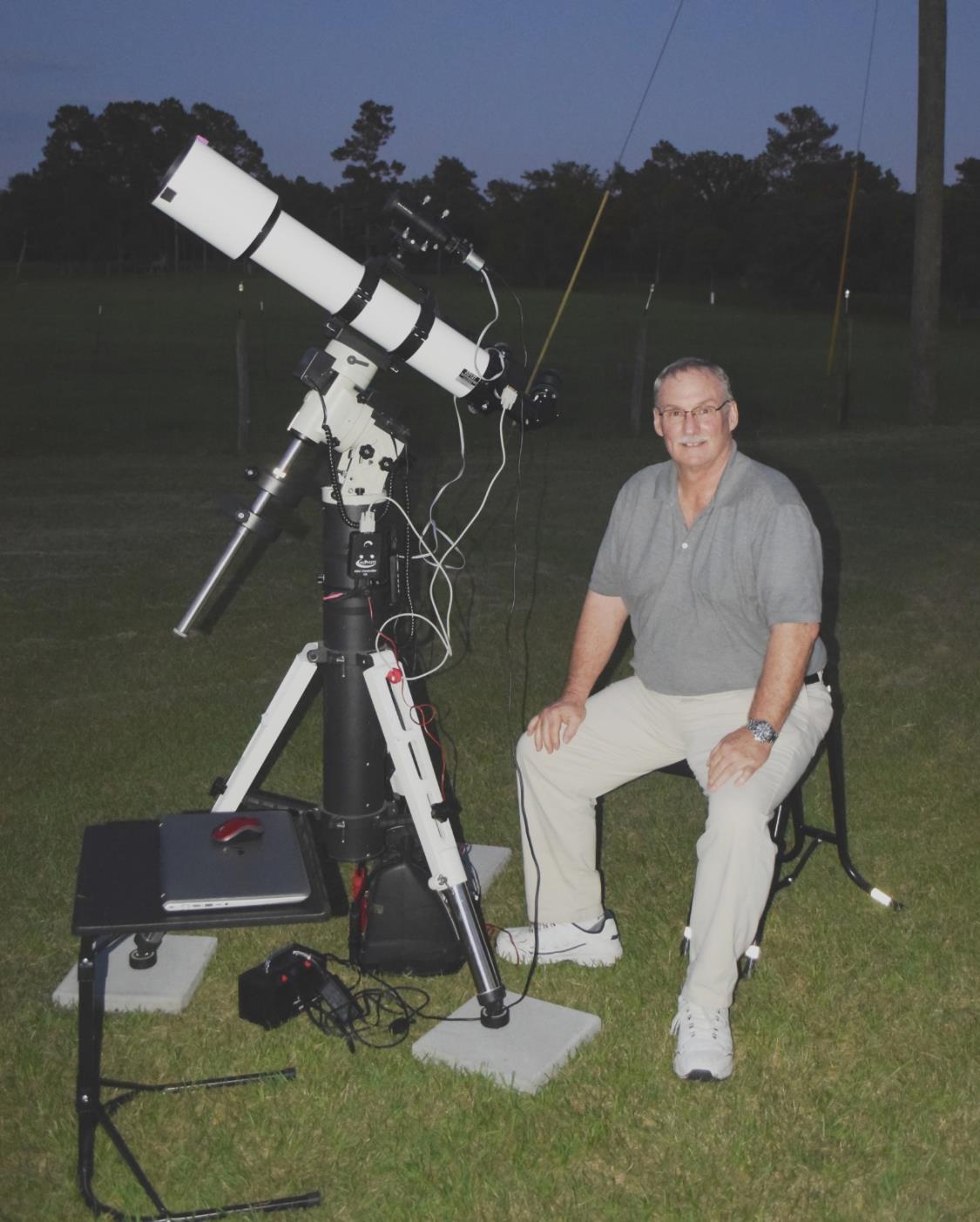 Before and After Processing
By Richard Cofer
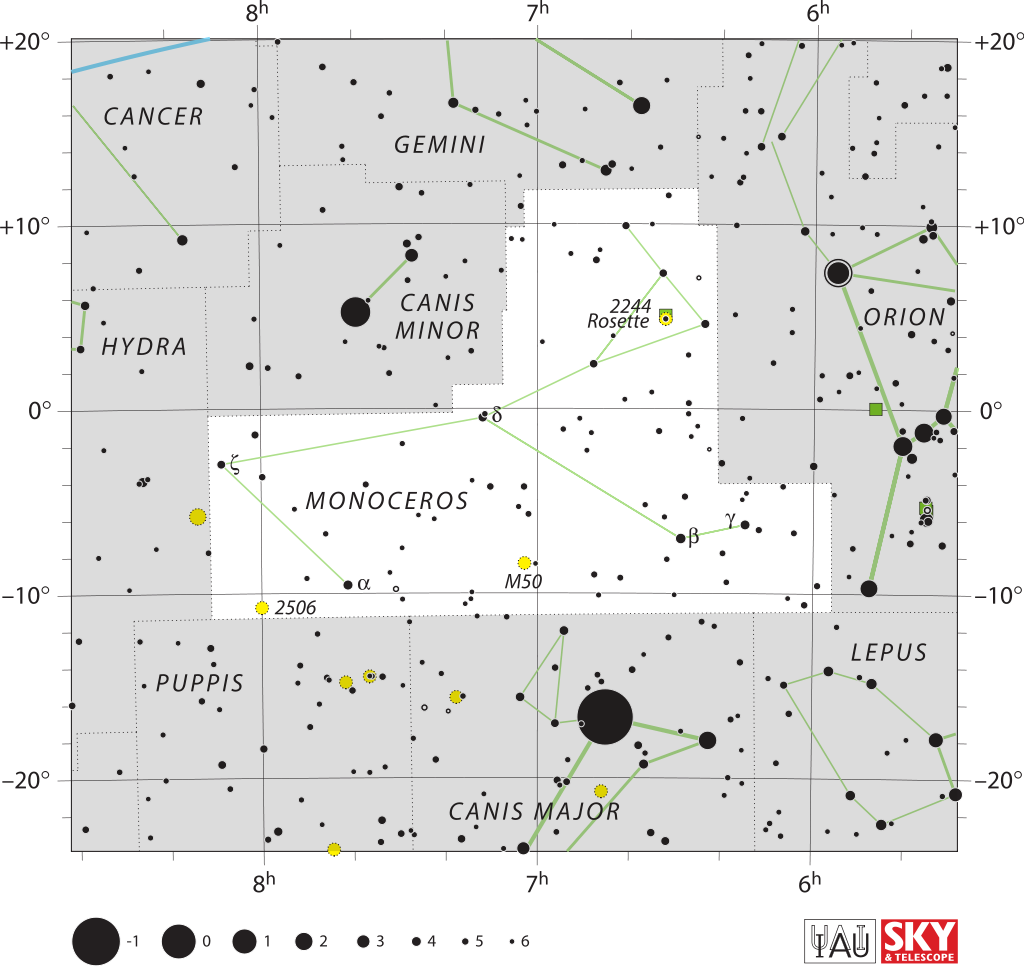 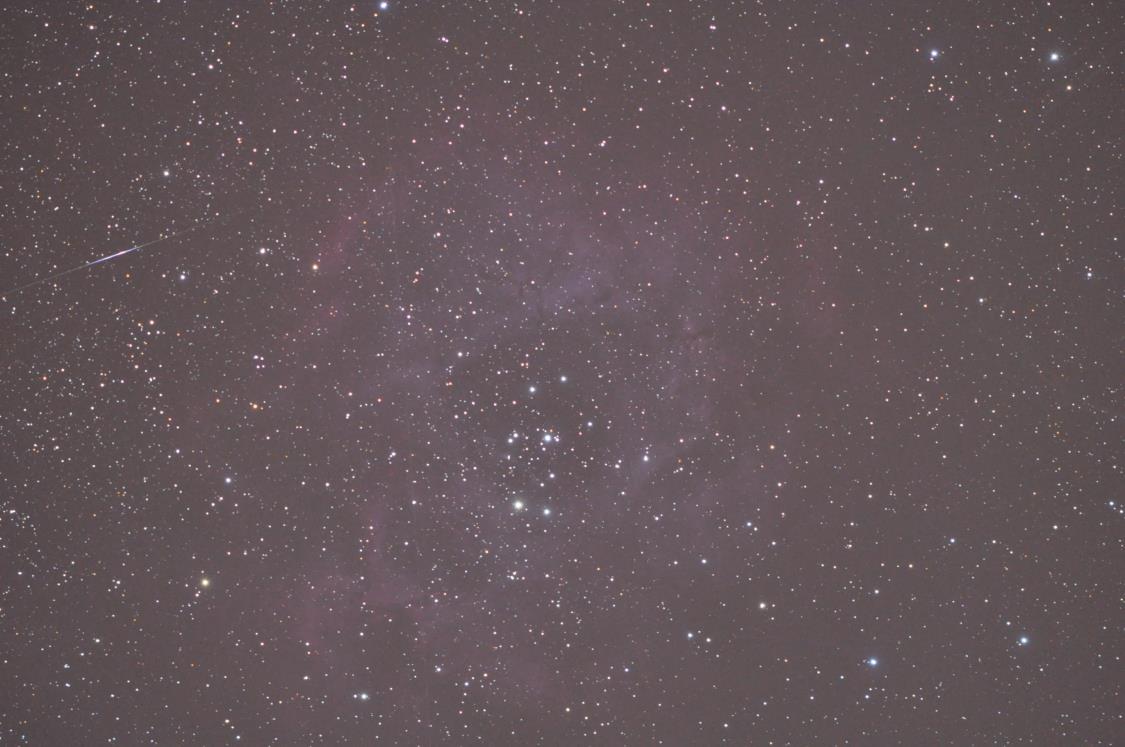 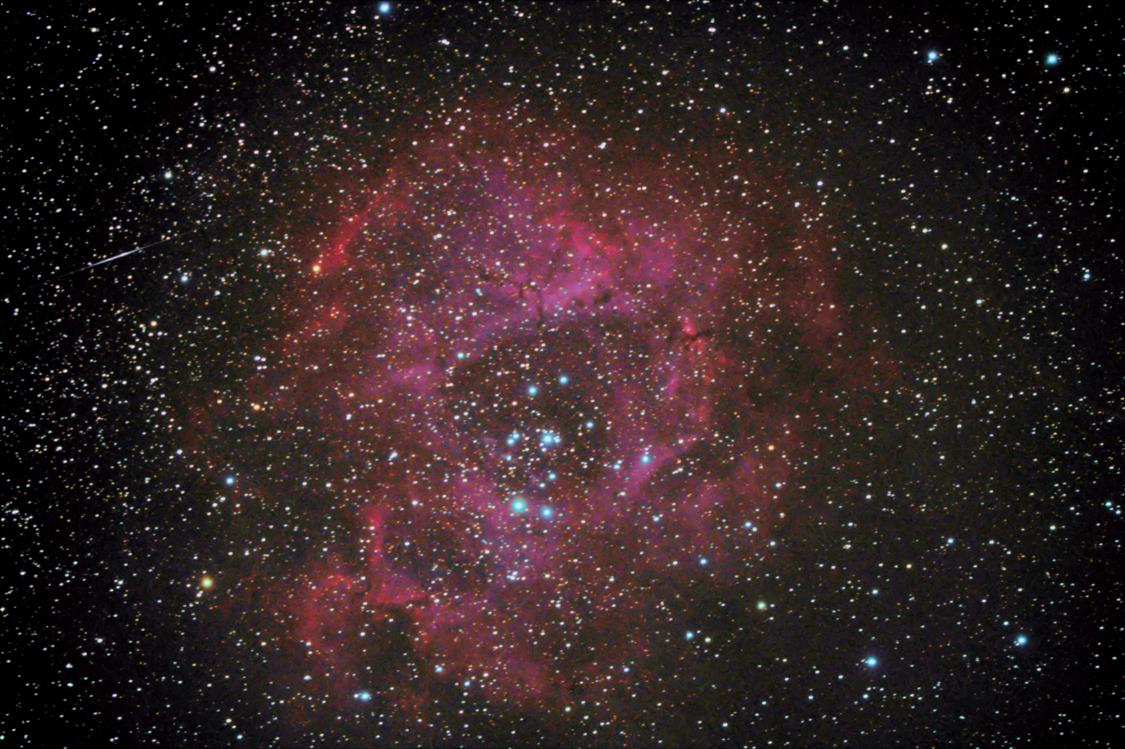 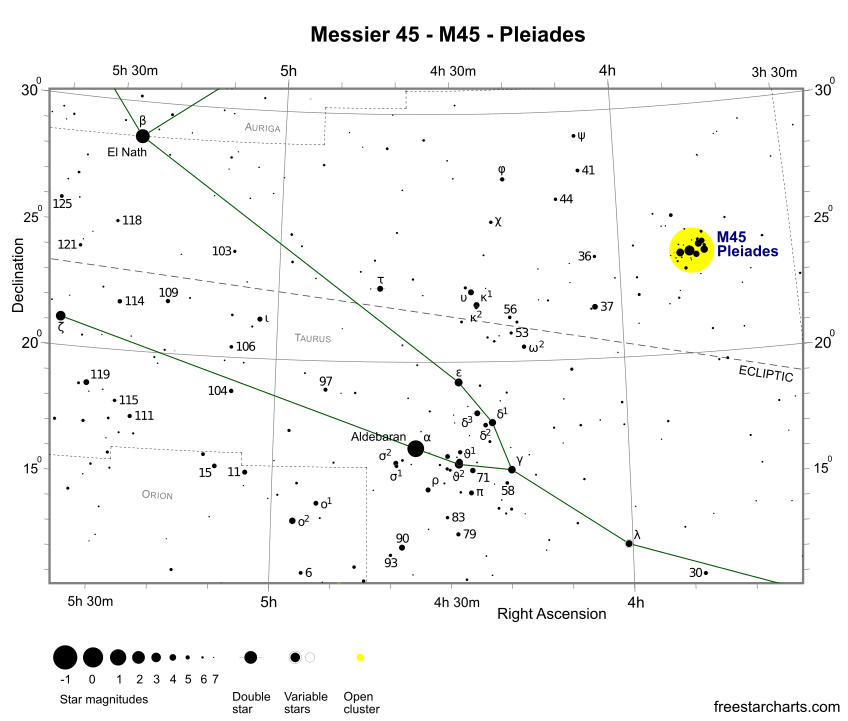 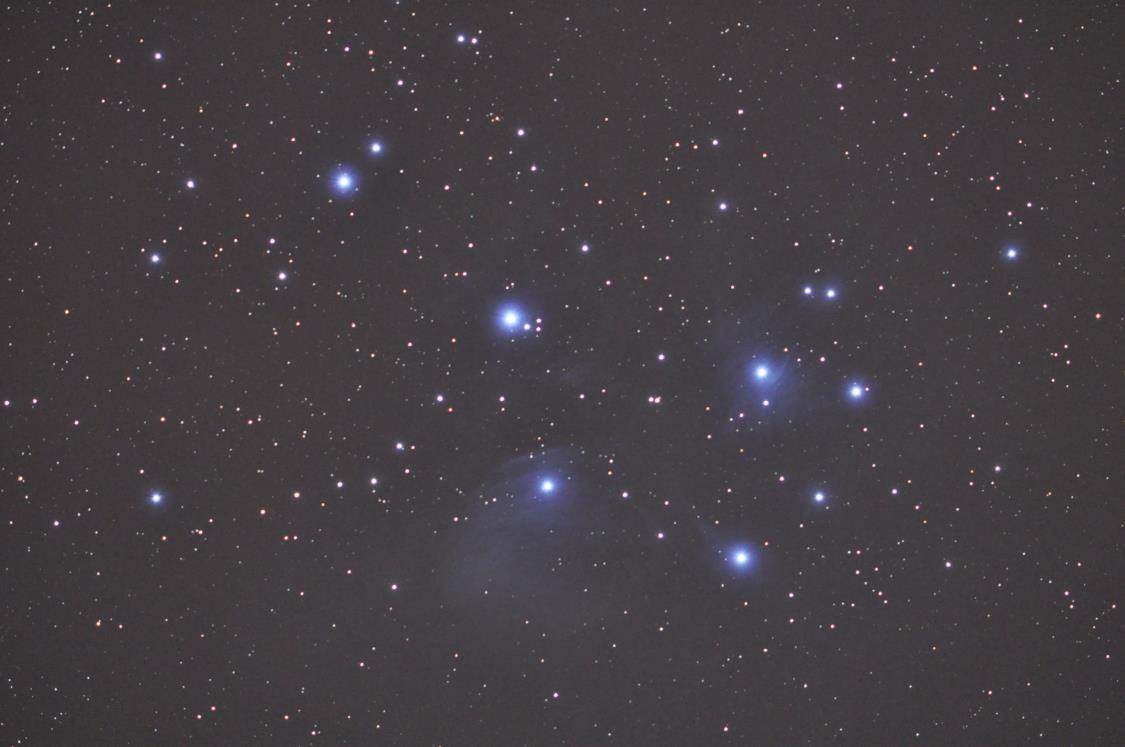 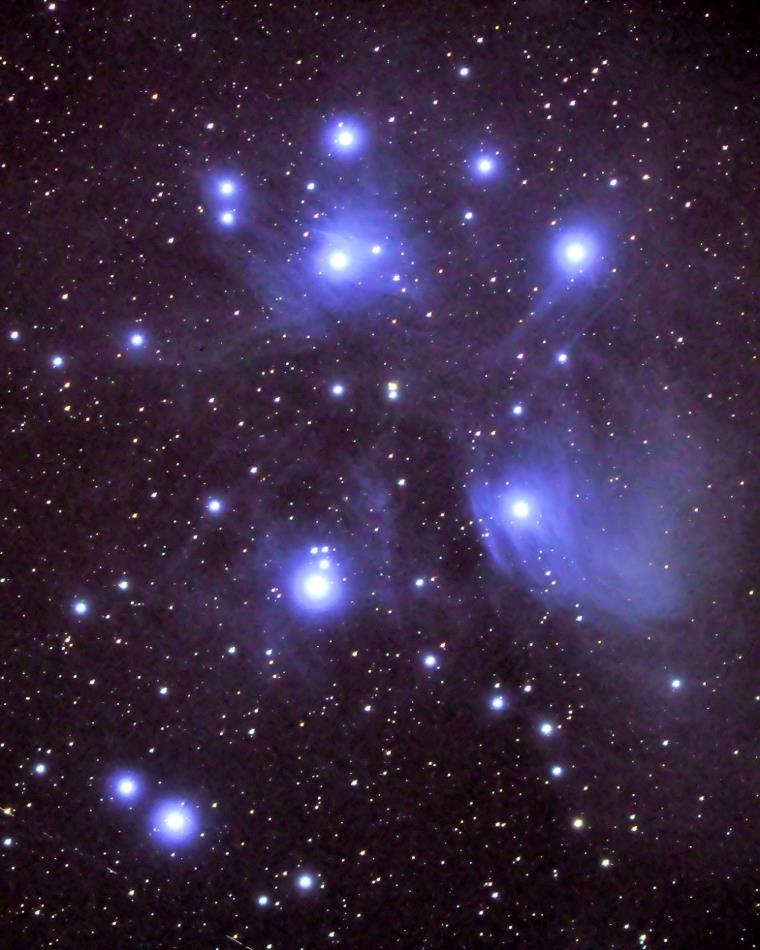 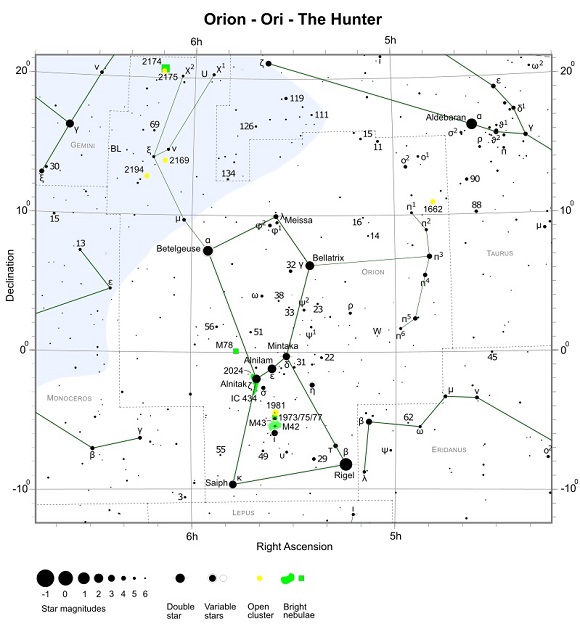 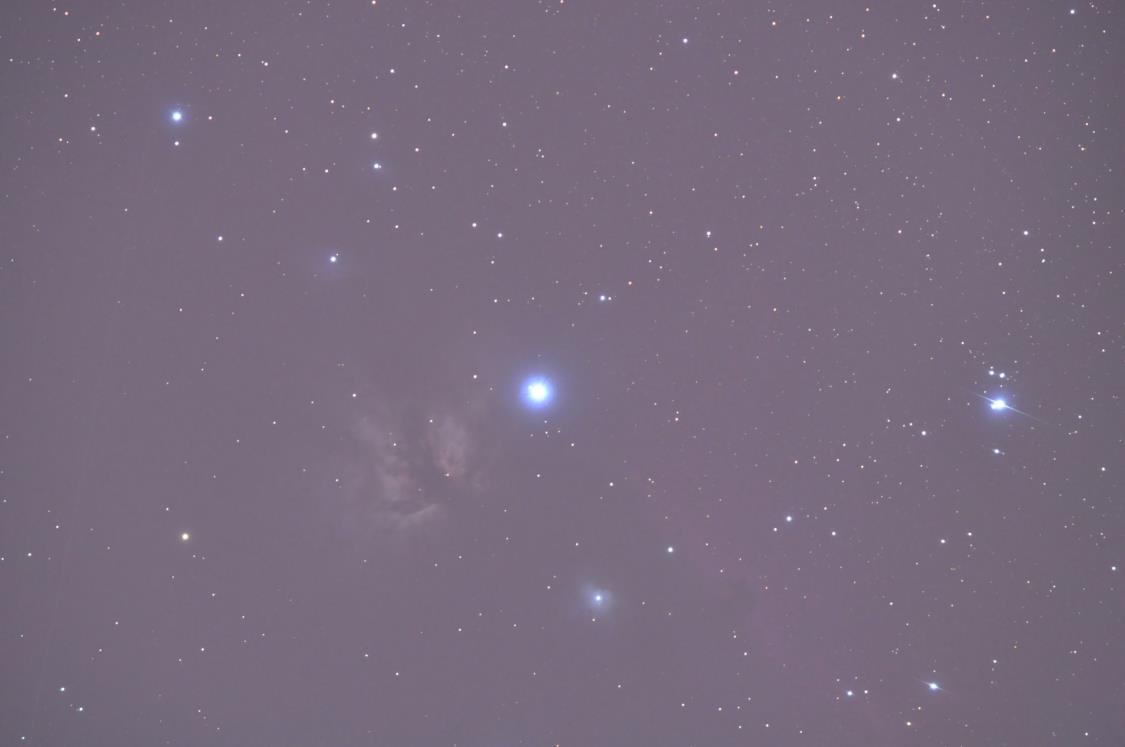 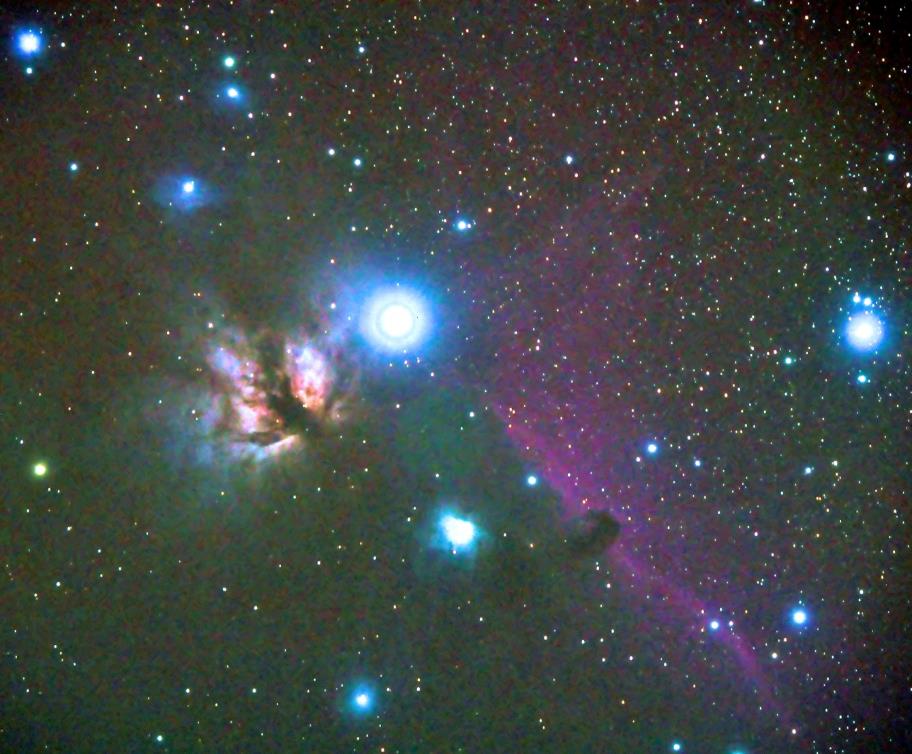 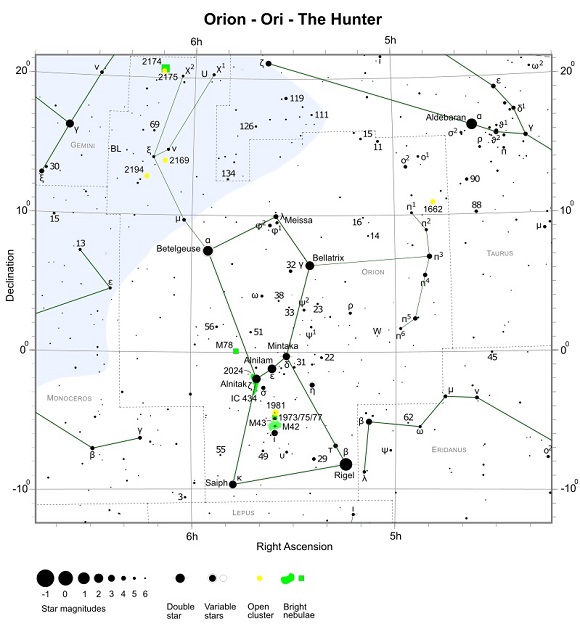 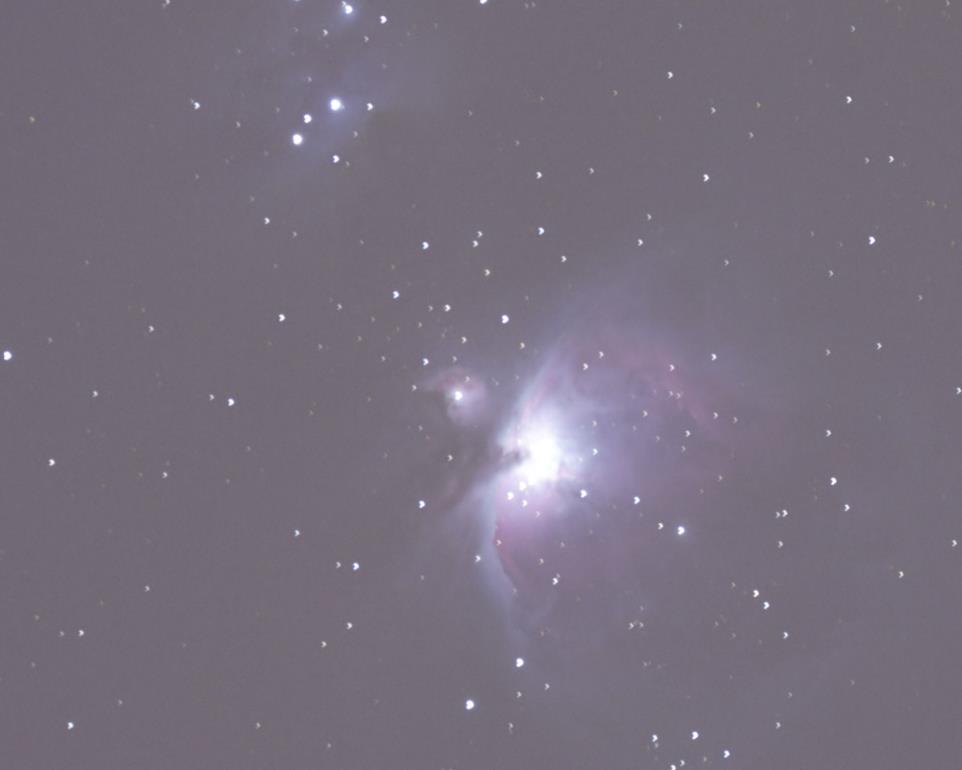 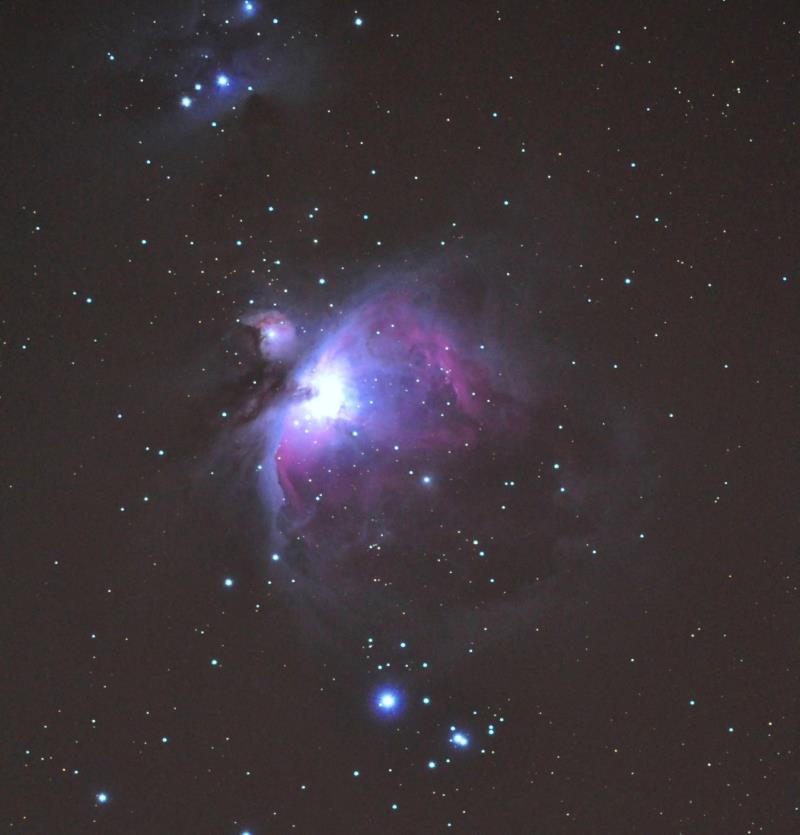 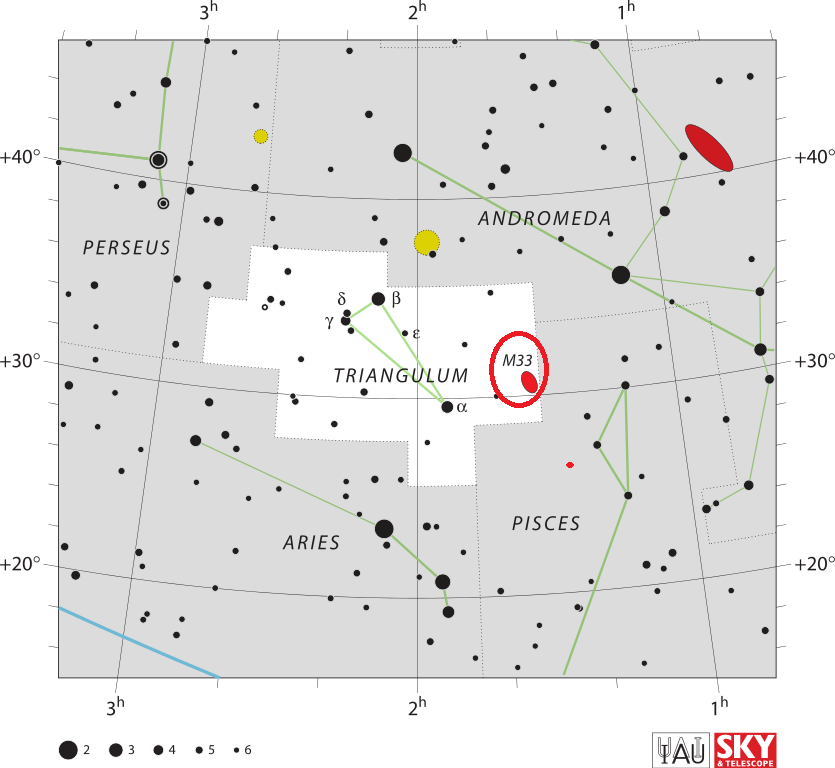 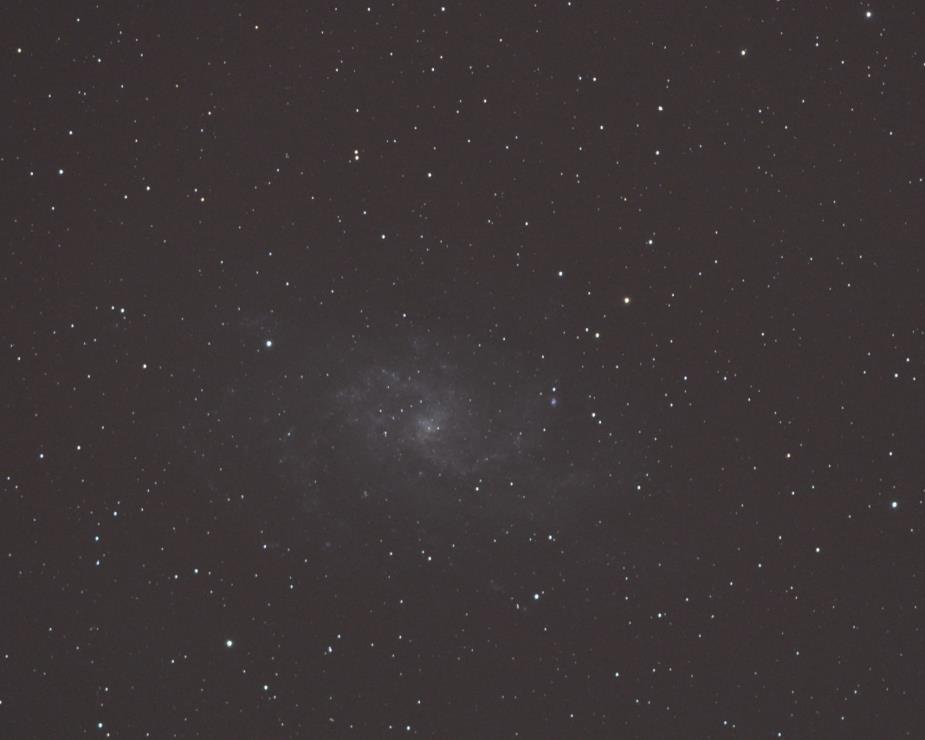 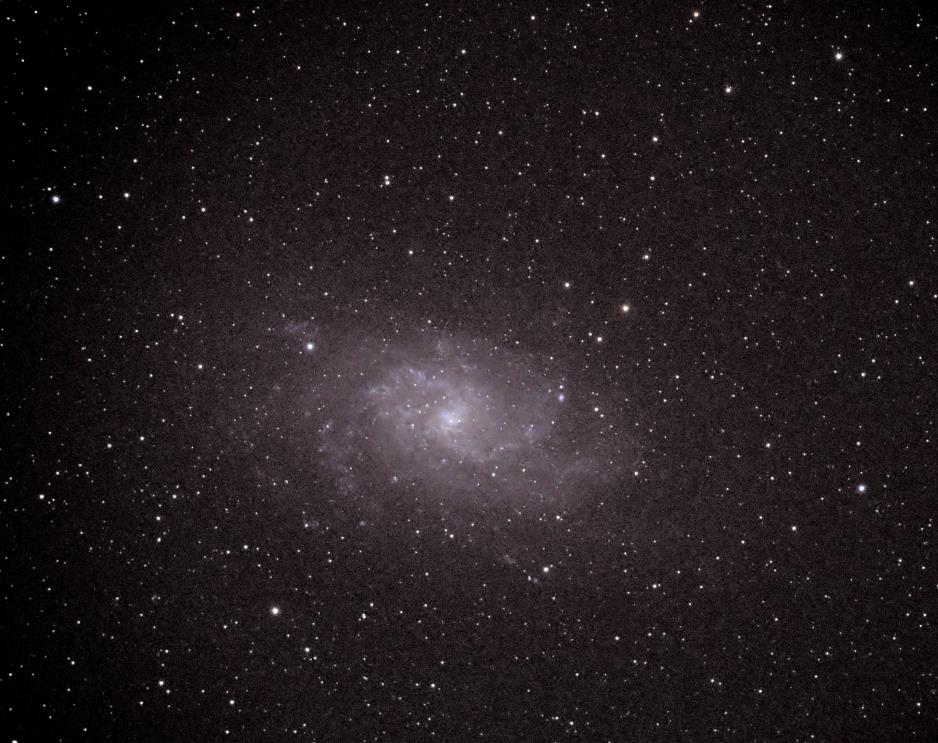 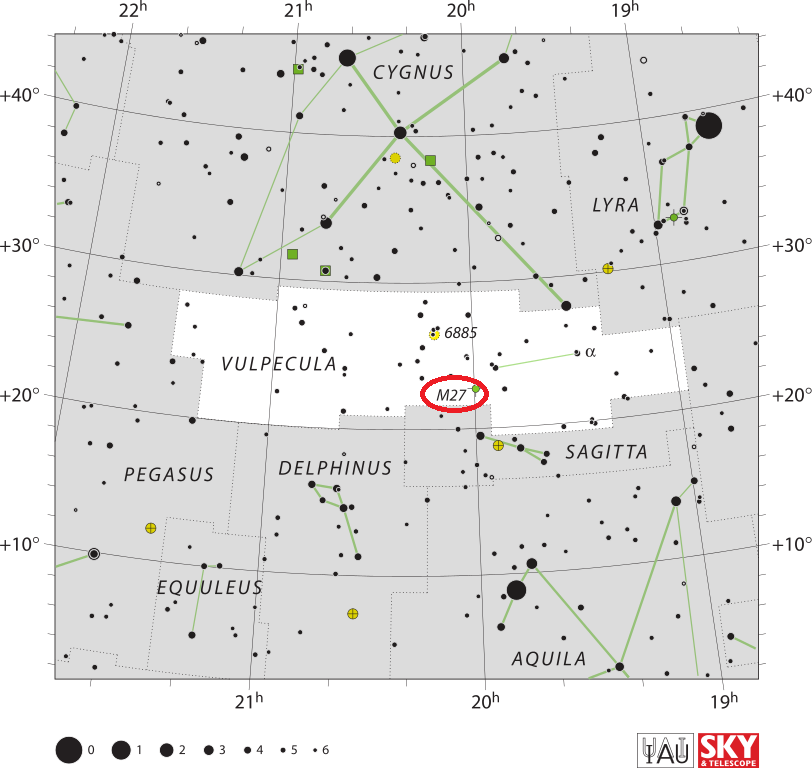 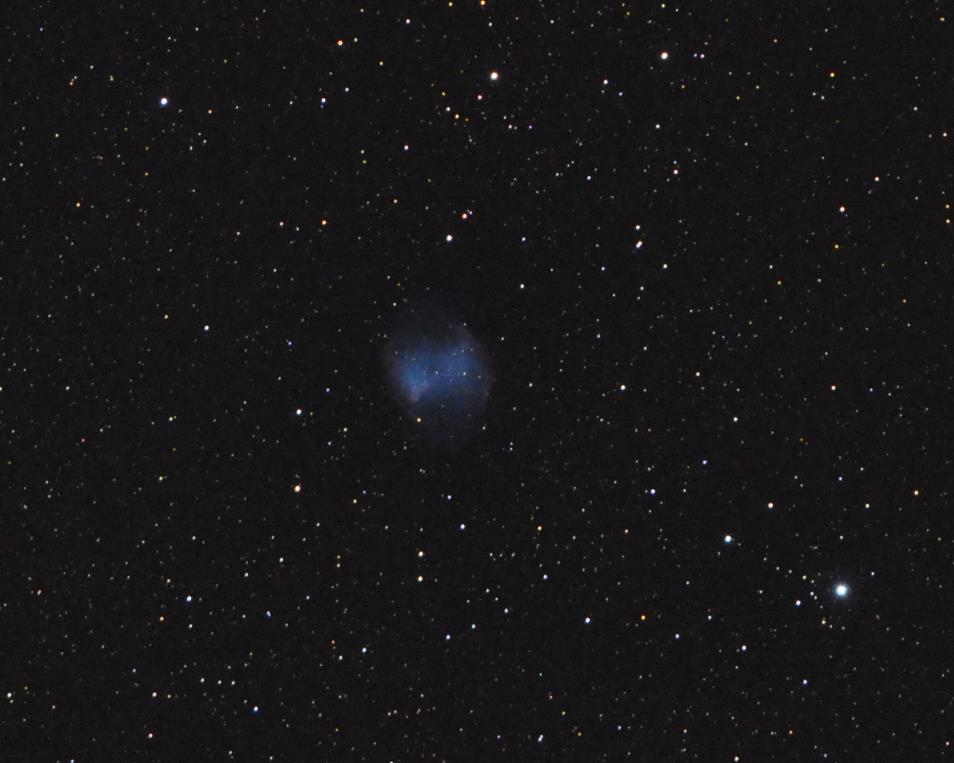 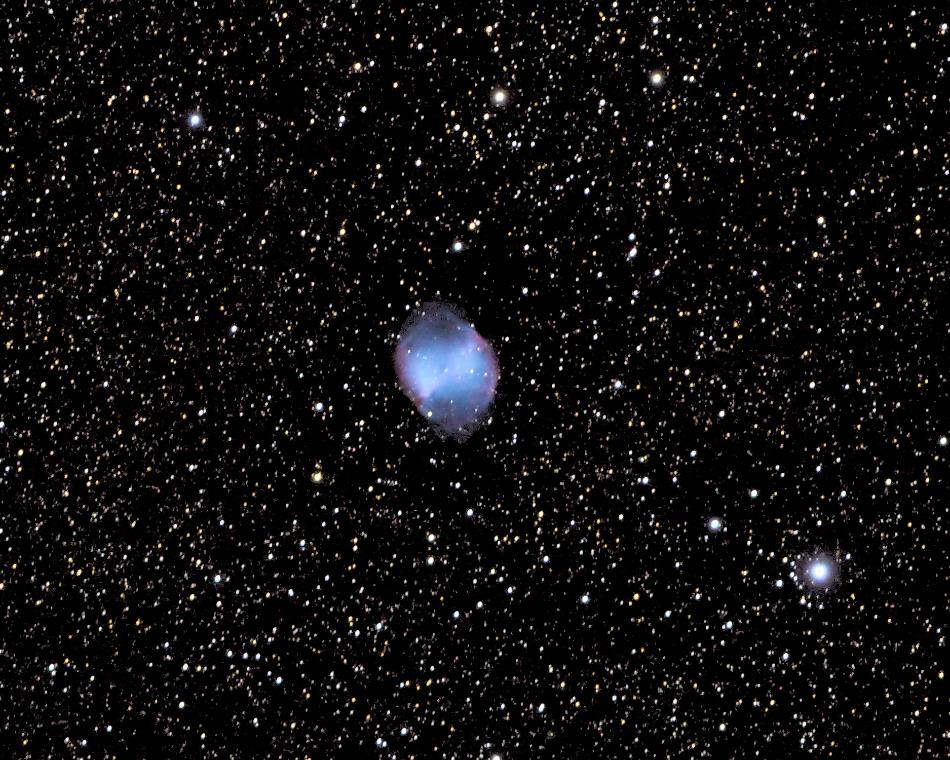 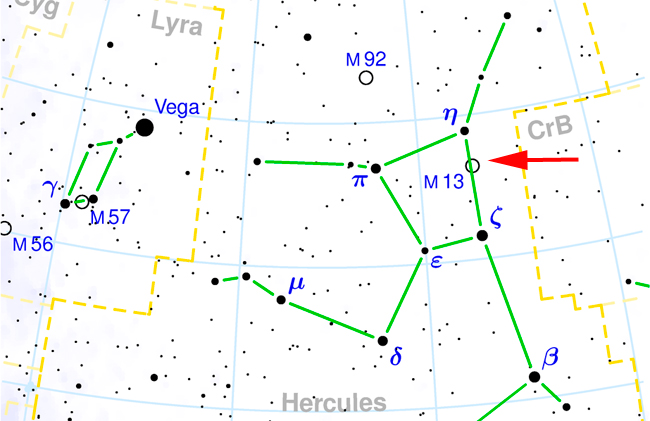 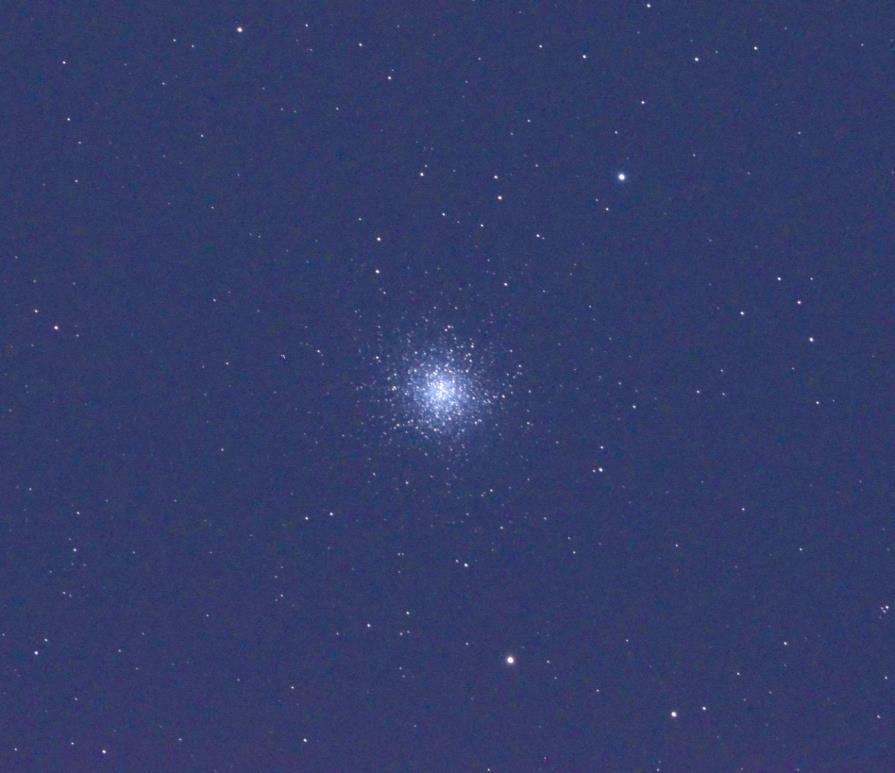 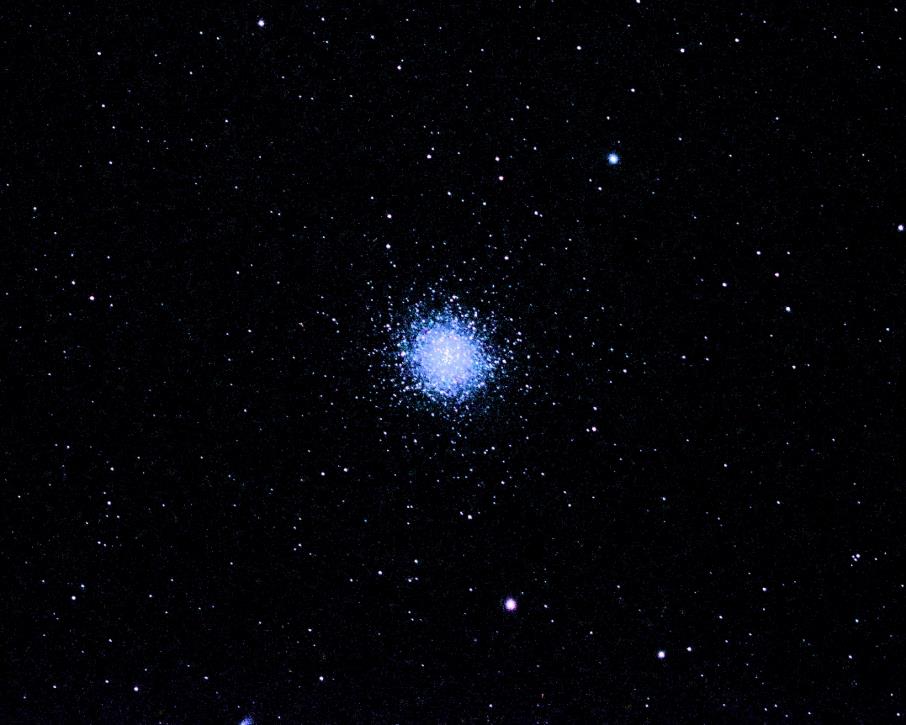